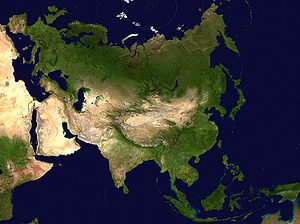 ASIA
River Lena
Siberia
River Yenisey
River Ob
Japanese 
archipelago
Lake Baikal
Caspian 
Sea
Aral Sea
River Huang Ho
Altay Mountains
Anatolian 
Peninsula
Gobi Desert
Tien Shan Mountains
Dead sea
River Yangtze
Tibetan  plateau
River Indo
Persian Gulf
Himalayas
Arabiean 
Peninsula
Philippine Islands
River Ganges
Indian Peninsula
Bengal bay
Indochinese peninsula
Indonesia